Муниципальное бюджетное дошкольное образовательное учреждение Курагинский детский сад № 1 «Красная шапочка» комбинированного вида
Здоровьесберегающие     технологии в режимных   моментах ДОУ



                                                            
                                                                Воспитатель             
                                                            Степанова Е. Ф.
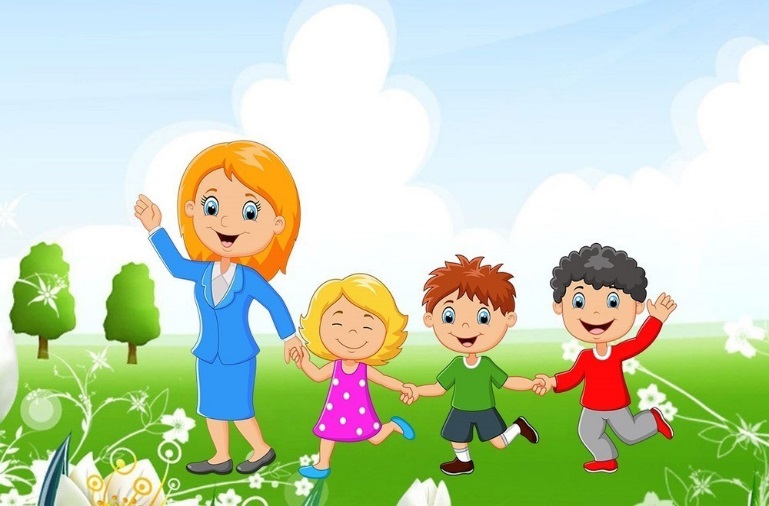 Согласно новой ФОП актуальность применения здоровьесберегающих технологий обусловлена потребностью человека, общества и государства в здоровьесберегающем образовании. Одной из важных задач реформирования системы образования становится сегодня сбережение и укрепление здоровья детей, формирования у них здорового образа жизни.


Здоровьесберегающие технологии в дошкольном образовании – это технологии, направленные на решение задачи сохранения, поддержания и обогащения здоровья субъектов педагогического процесса в детском саду: детей, педагогов и родителей.
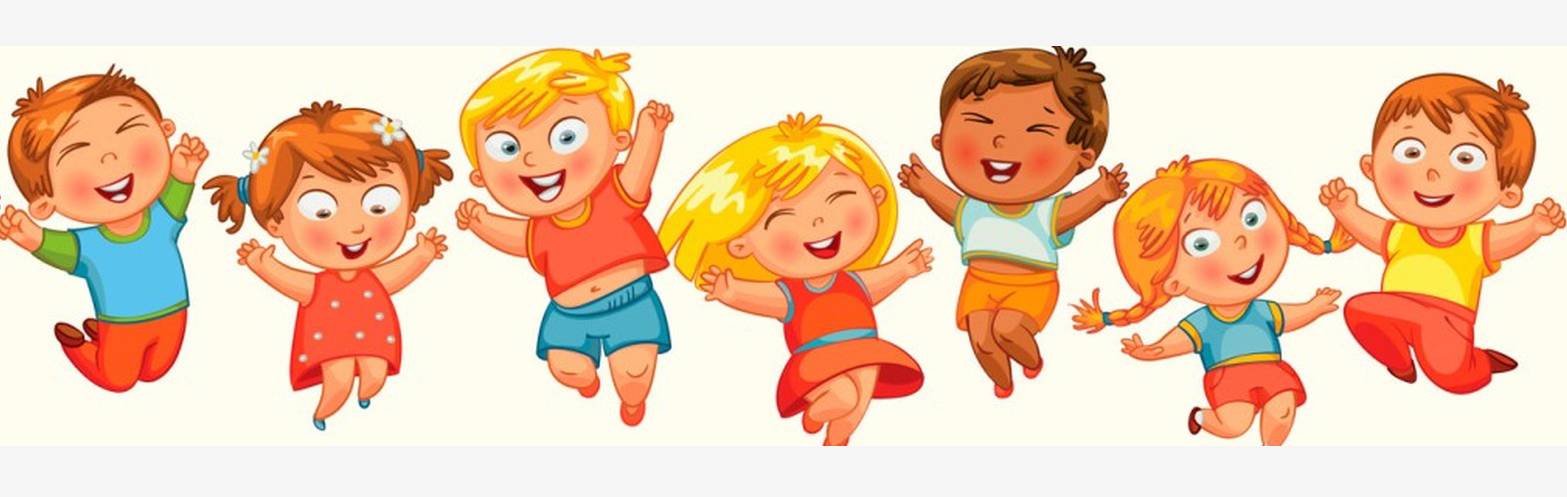 Здоровьесберегающие технологии- система мер, включающая взаимосвязь и взаимодействие всех факторов образовательной среды, направленных на сохранение здоровья ребёнка на всех этапах его обучения и развития.
   Здоровье—это не только отсутствие болезней или физических дефектов, это состояние полного душевного и социального благополучия.
Утренняя гимнастика
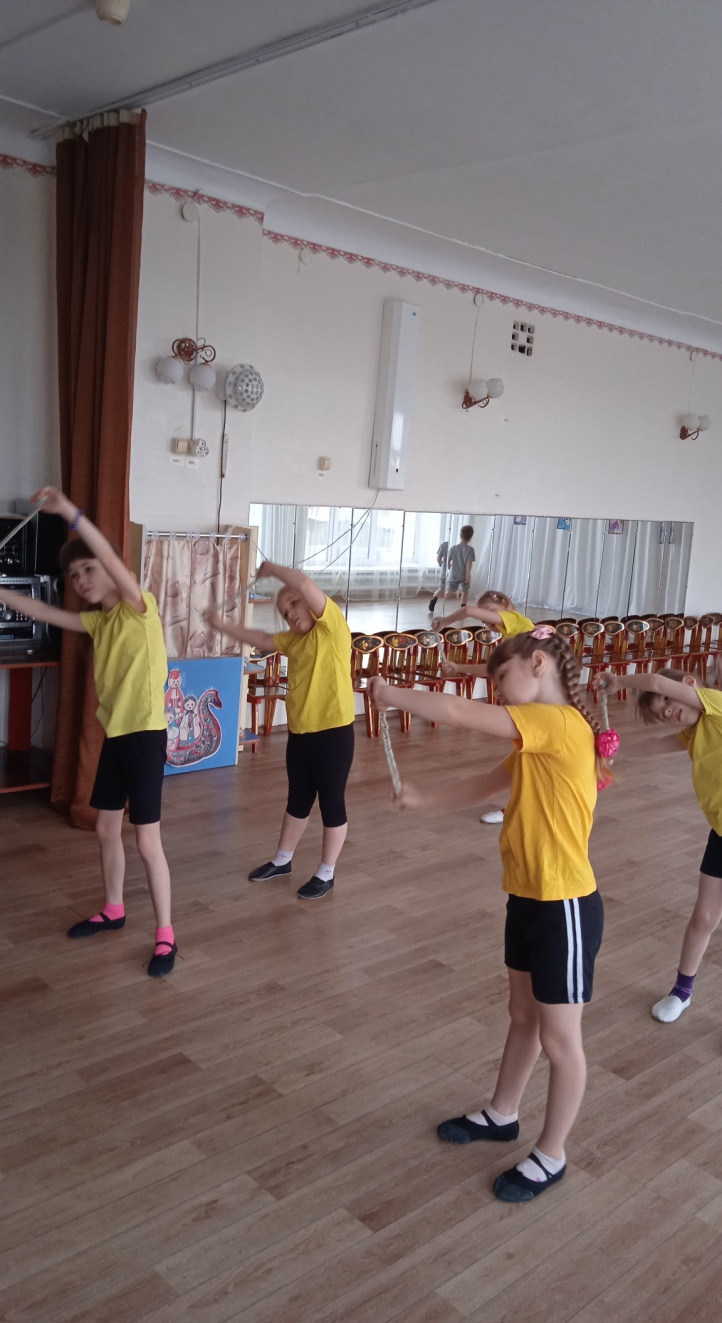 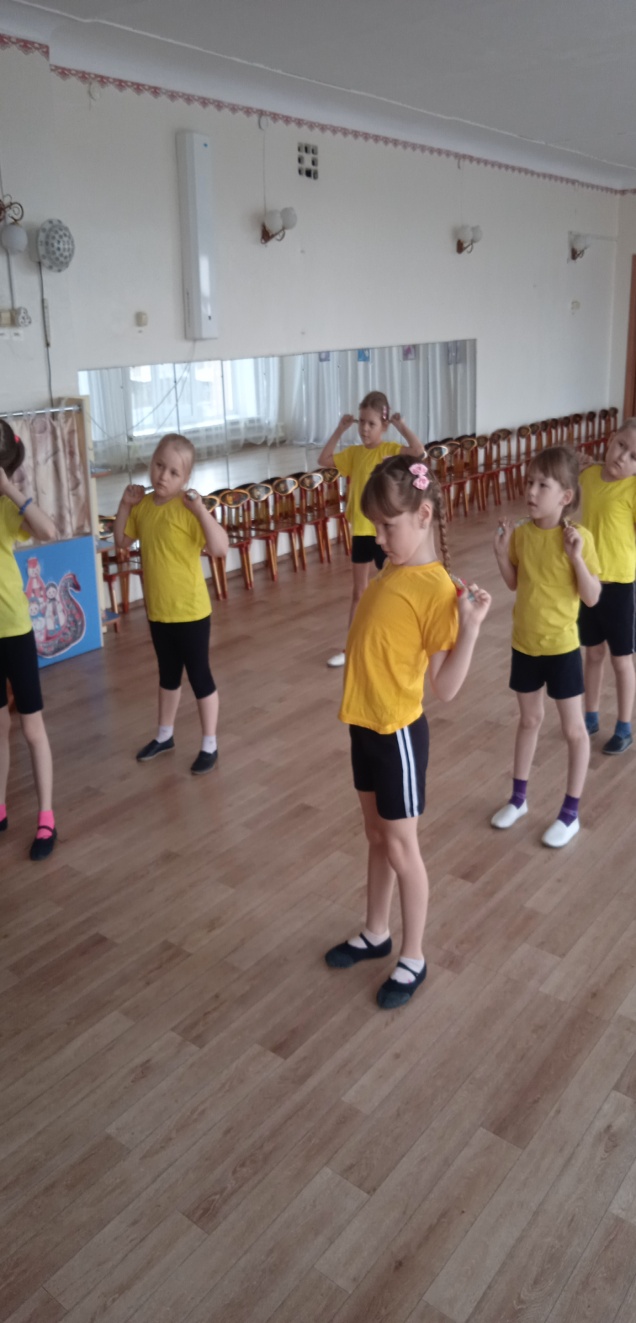 Цель: пробуждение организма ребенка для активной жизнедеятельности в течение дня, укрепление здоровья
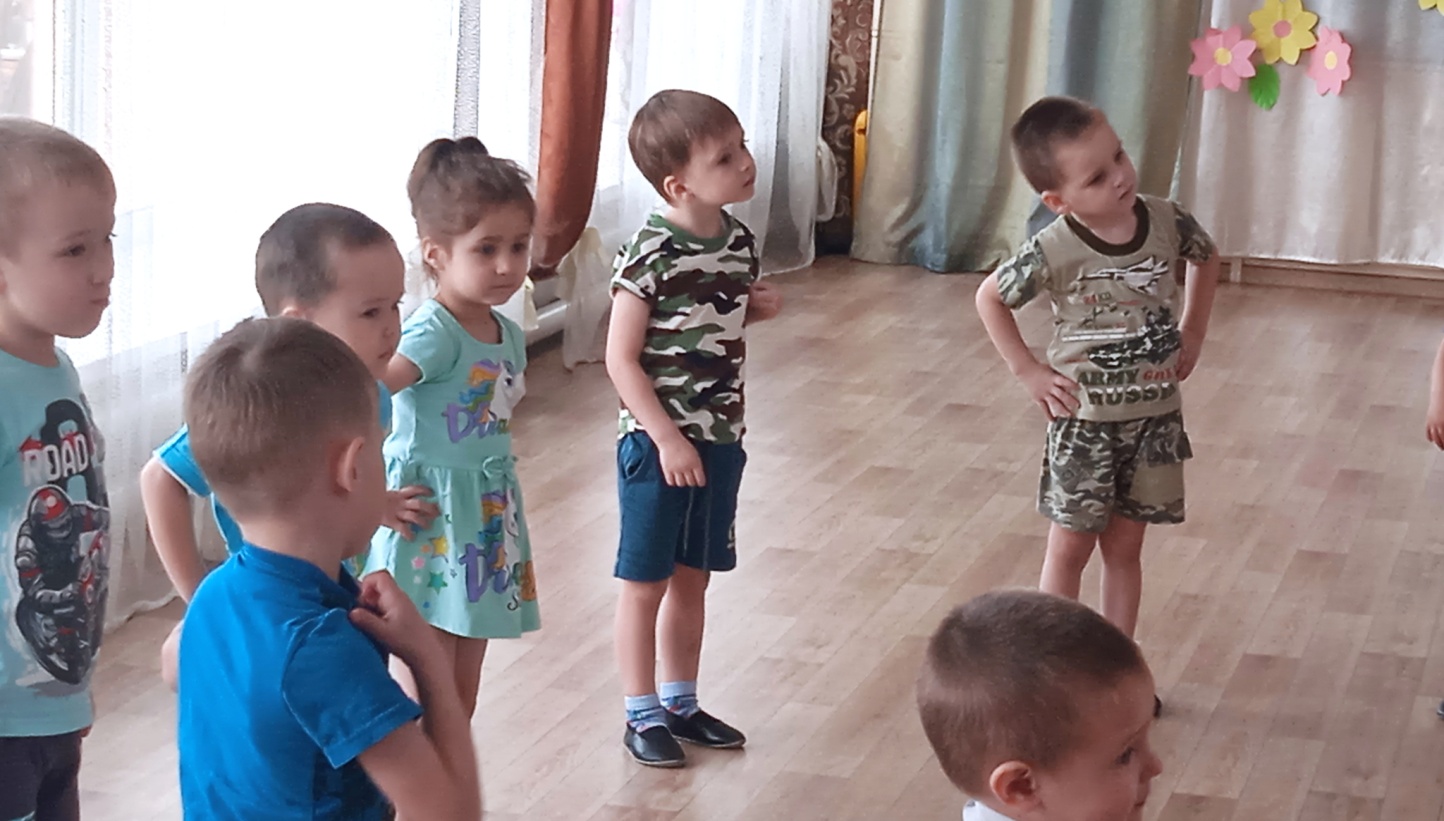 Культурно-гигиенические навыки
Динамическая паузаЦель: повышение умственной работоспособности во время образовательной деятельности, снятие напряжения и создание  кратковременного отдыха для детей.
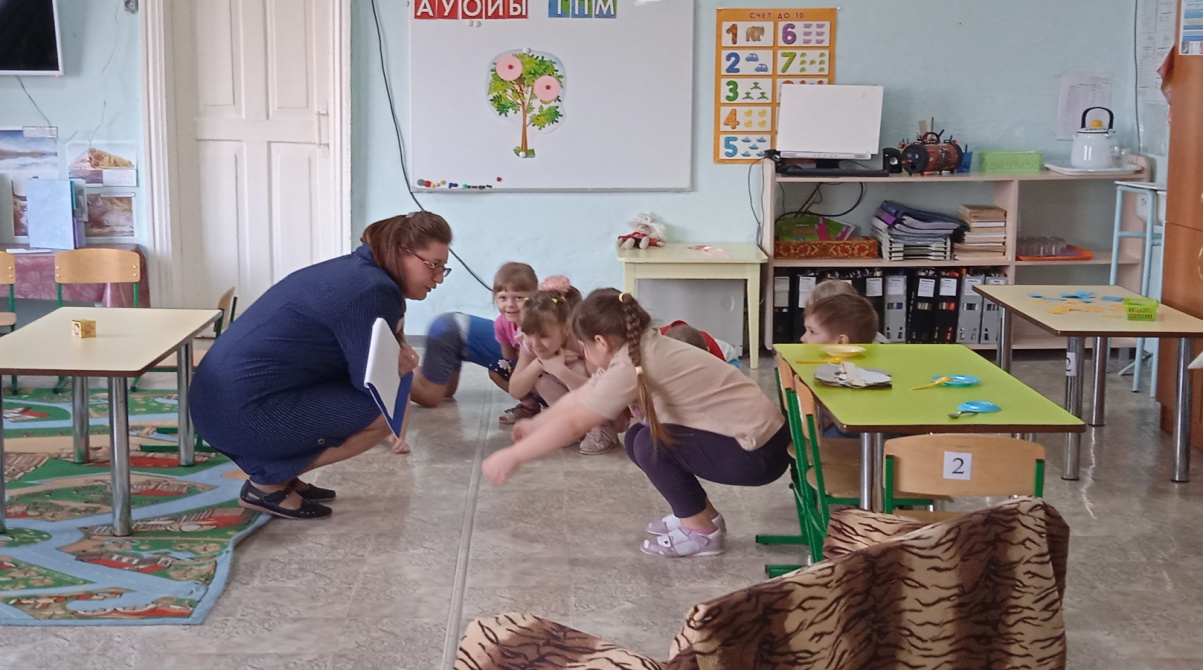 Пальчиковая гимнастикаЦель пальчиковых игр:  развитие мелкой и общей моторики у дошкольников.
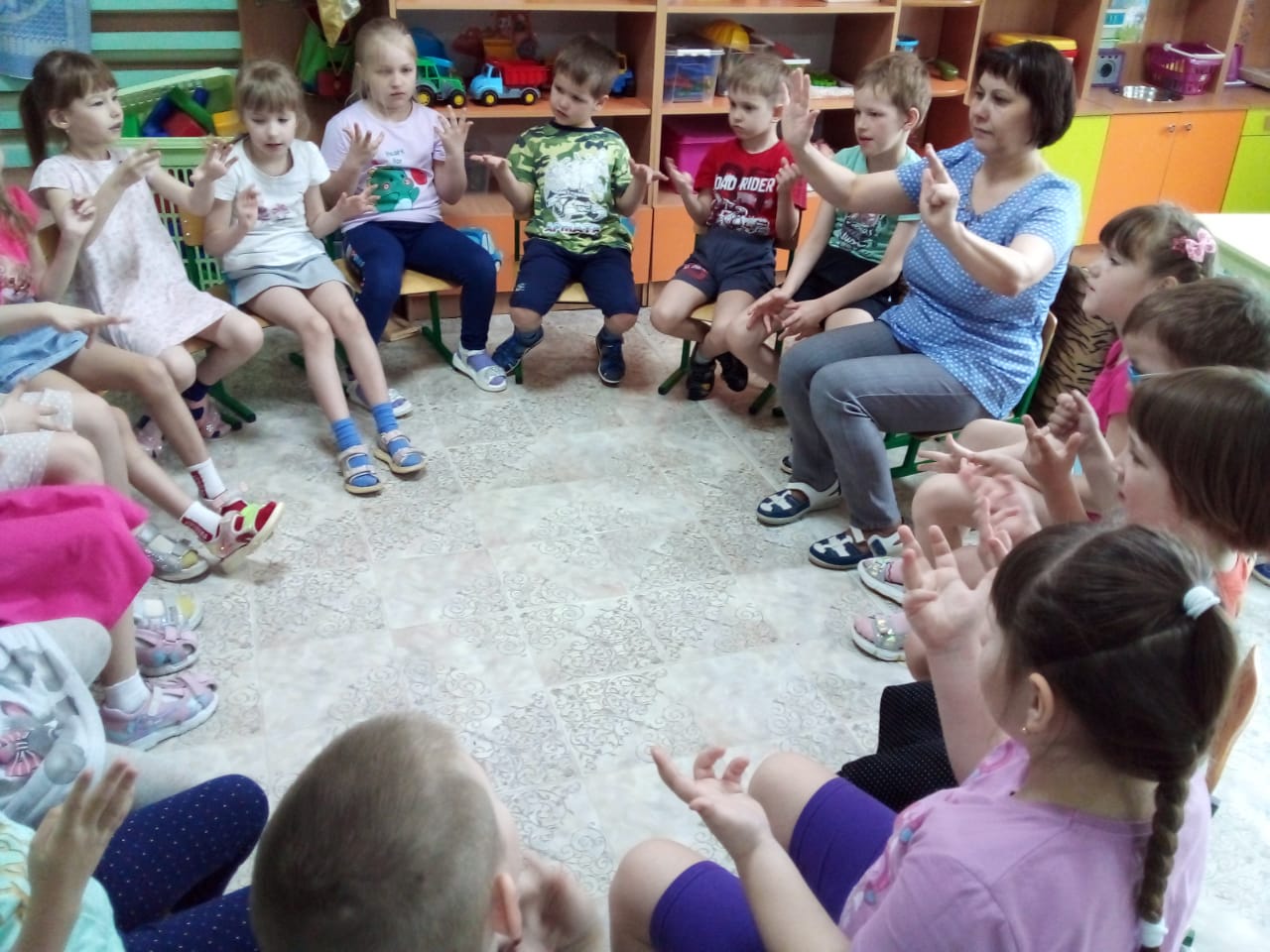 Дыхательная гимнастикаЦель: укрепление иммунитета, укрепление дыхательной мускулатуры, развитие верхних дыхательных путей, речевого дыхания.
Подвижные и спортивные игрыЦель: развитие координации движений, повысить положительный настрой и укрепить психо-эмоциональное здоровье.
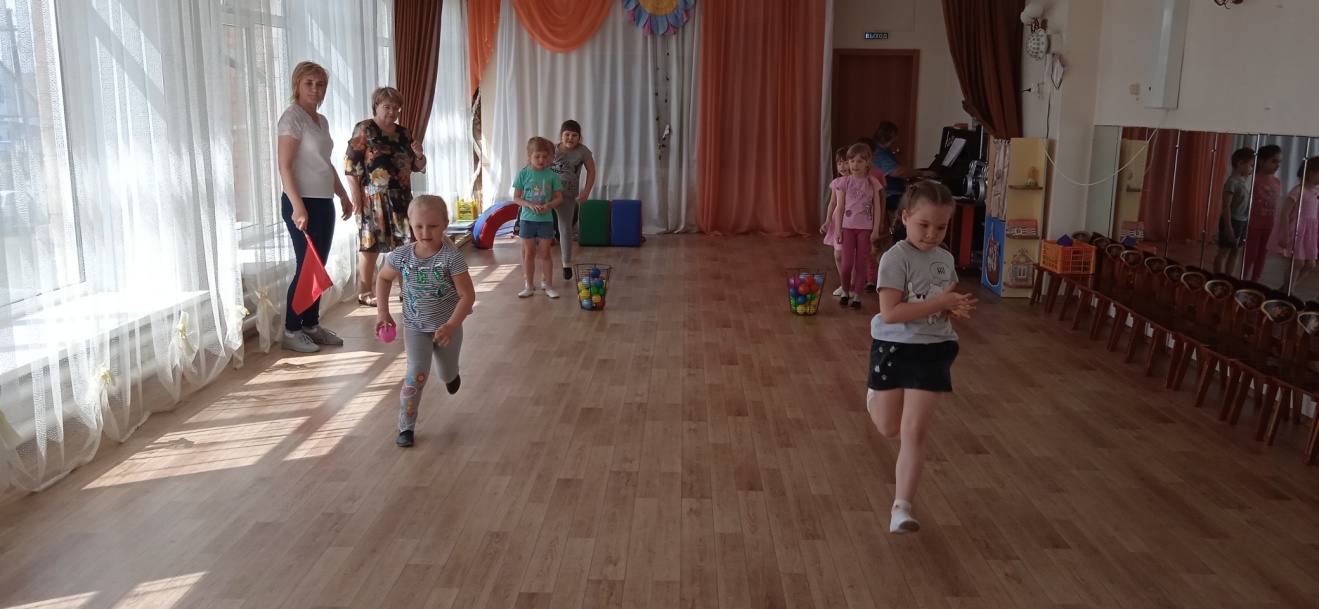 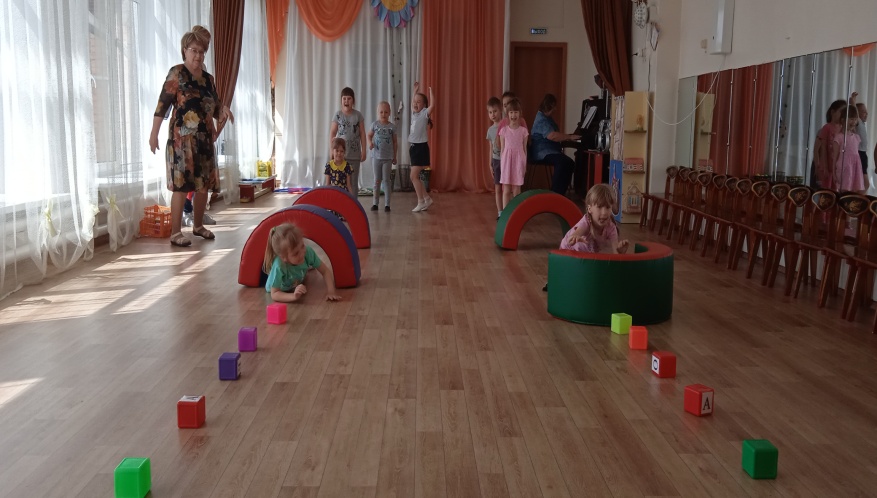 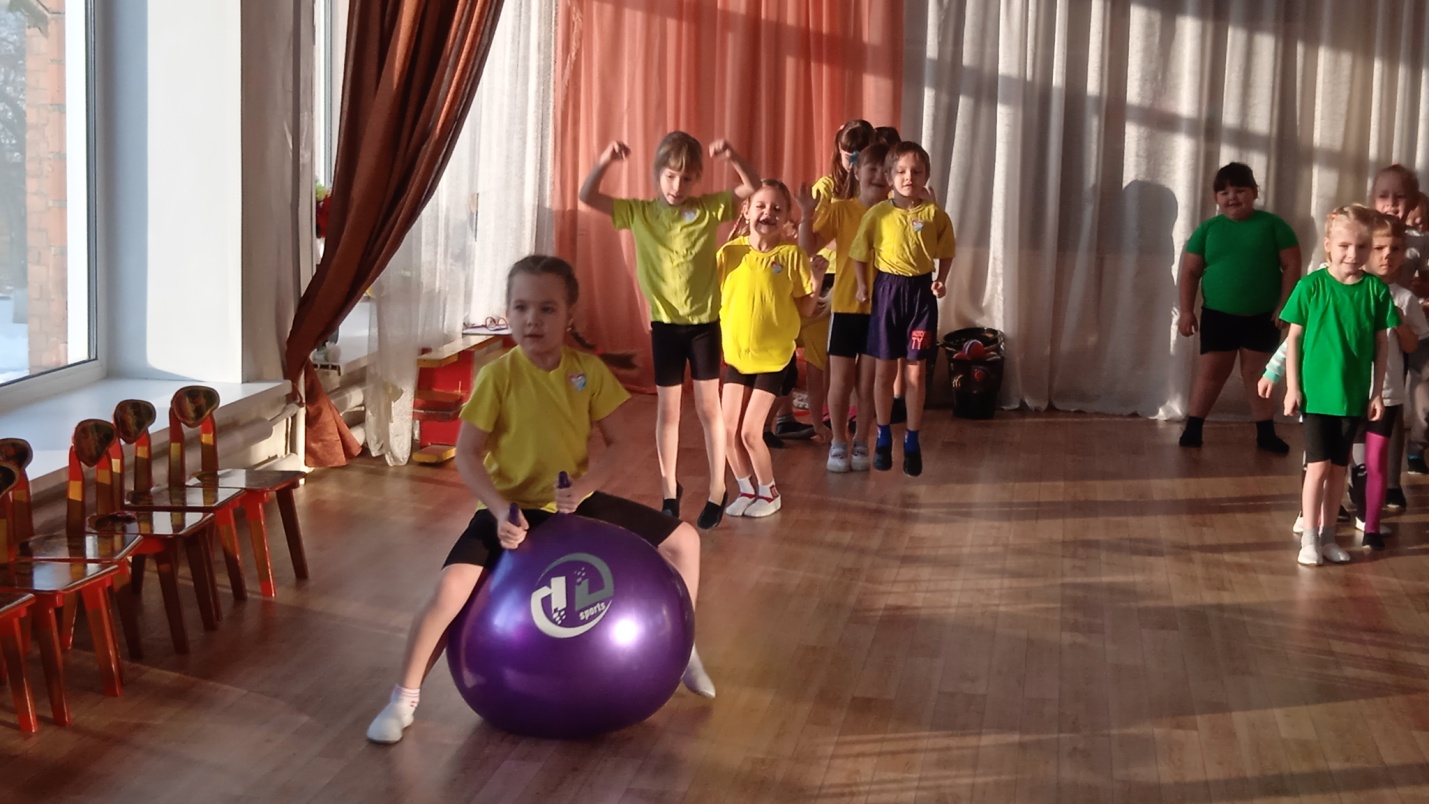 ПрогулкаЦель: укрепление физического и психического  здоровья детей, профилактика утомляемости.
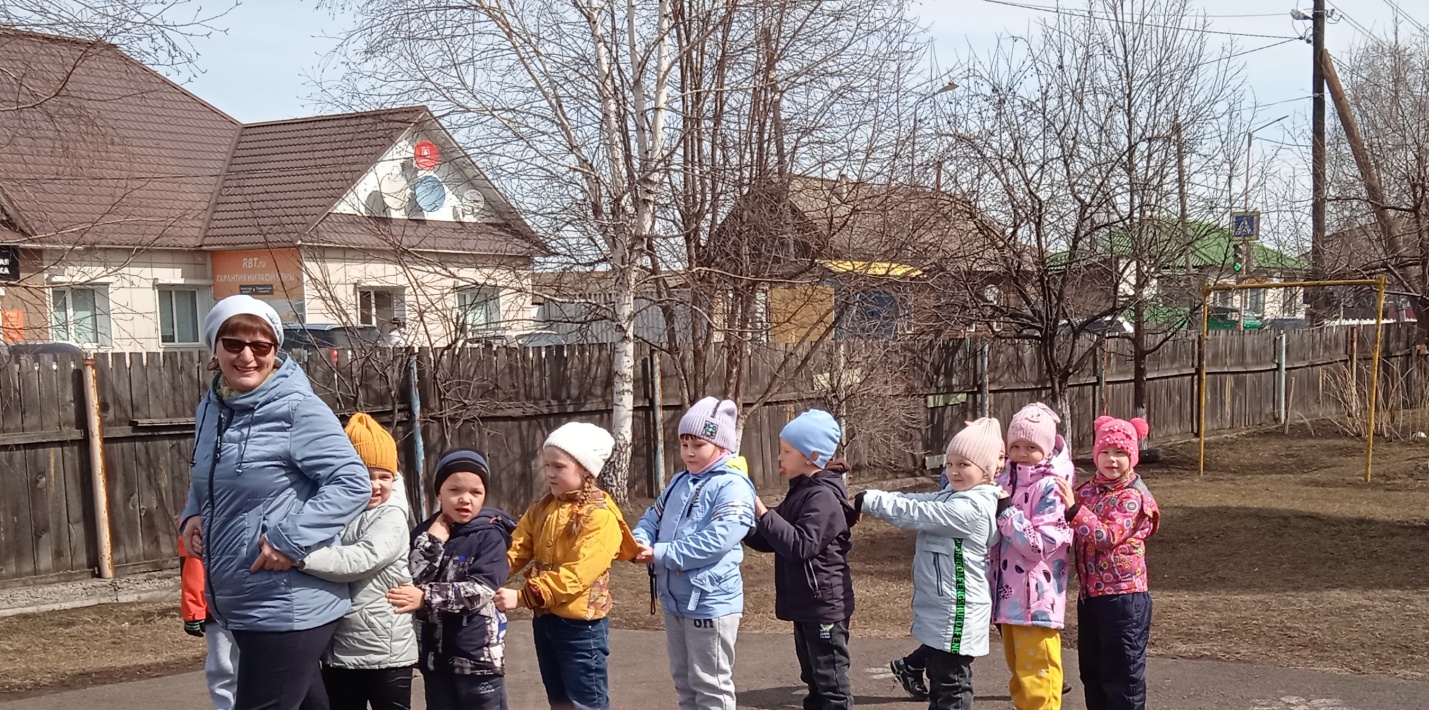 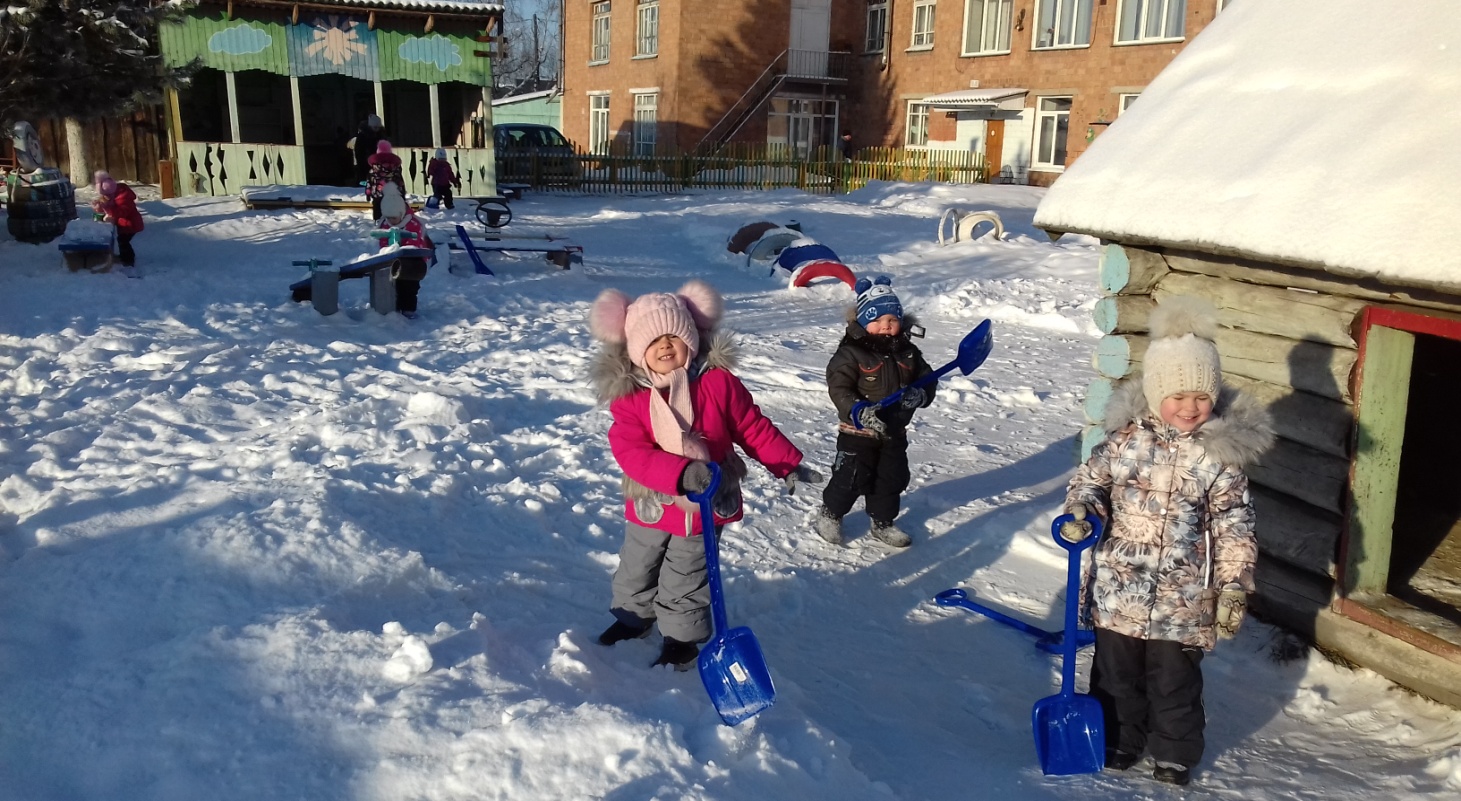 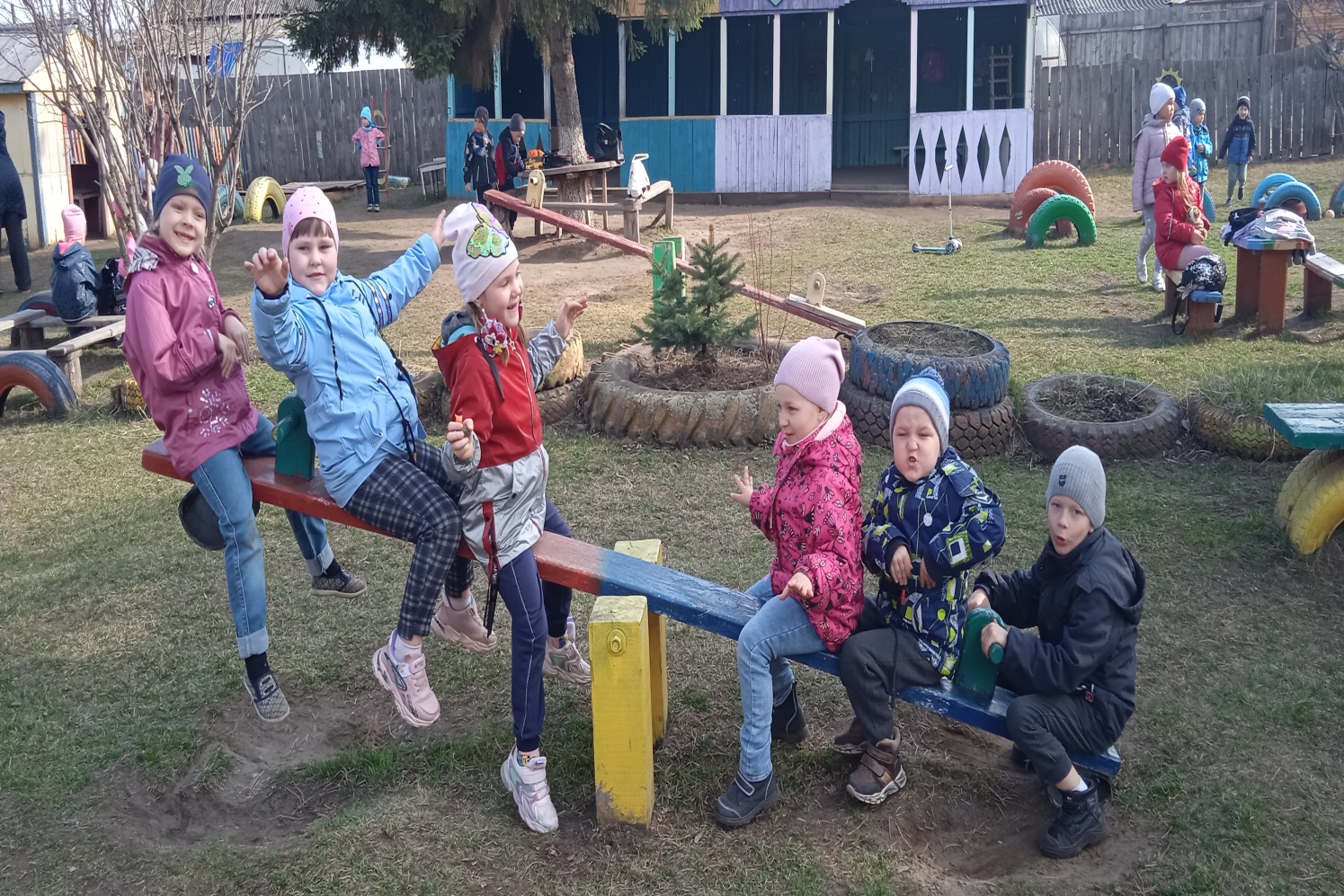 Гимнастика пробужденияЦель: поднятие настроения и мышечного тонуса с помощью контрастных воздушных ванн и физических упражнений.
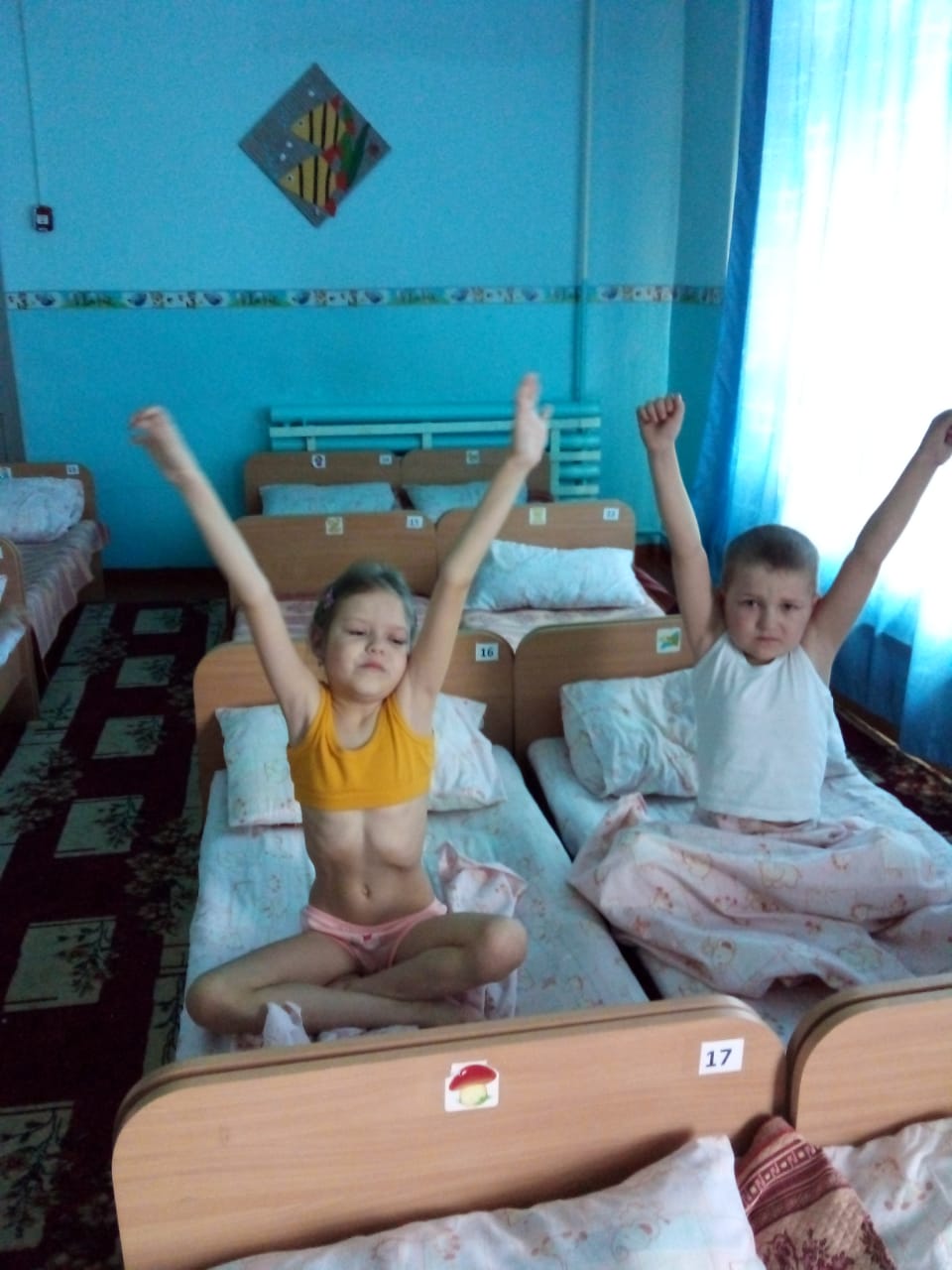 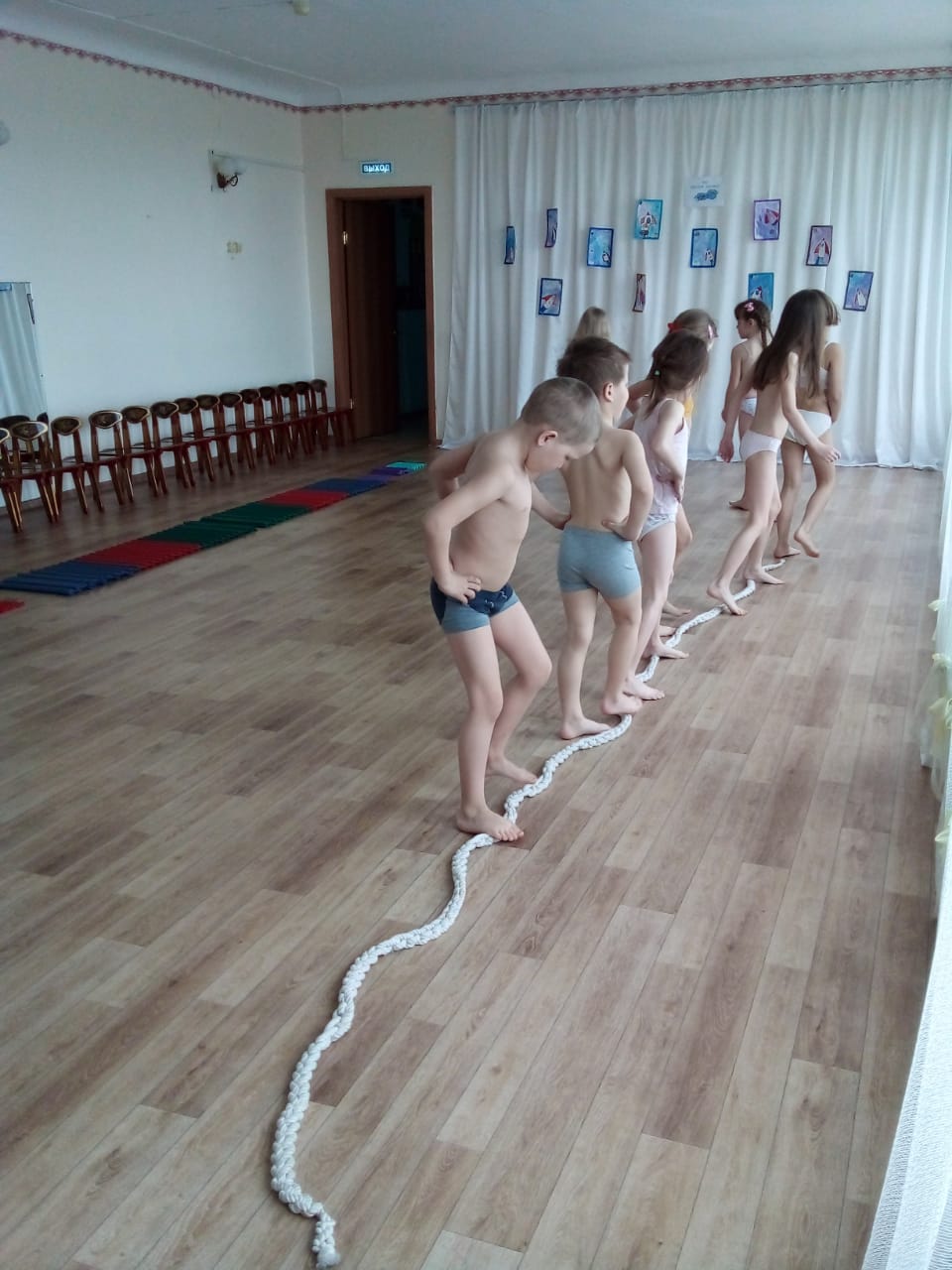 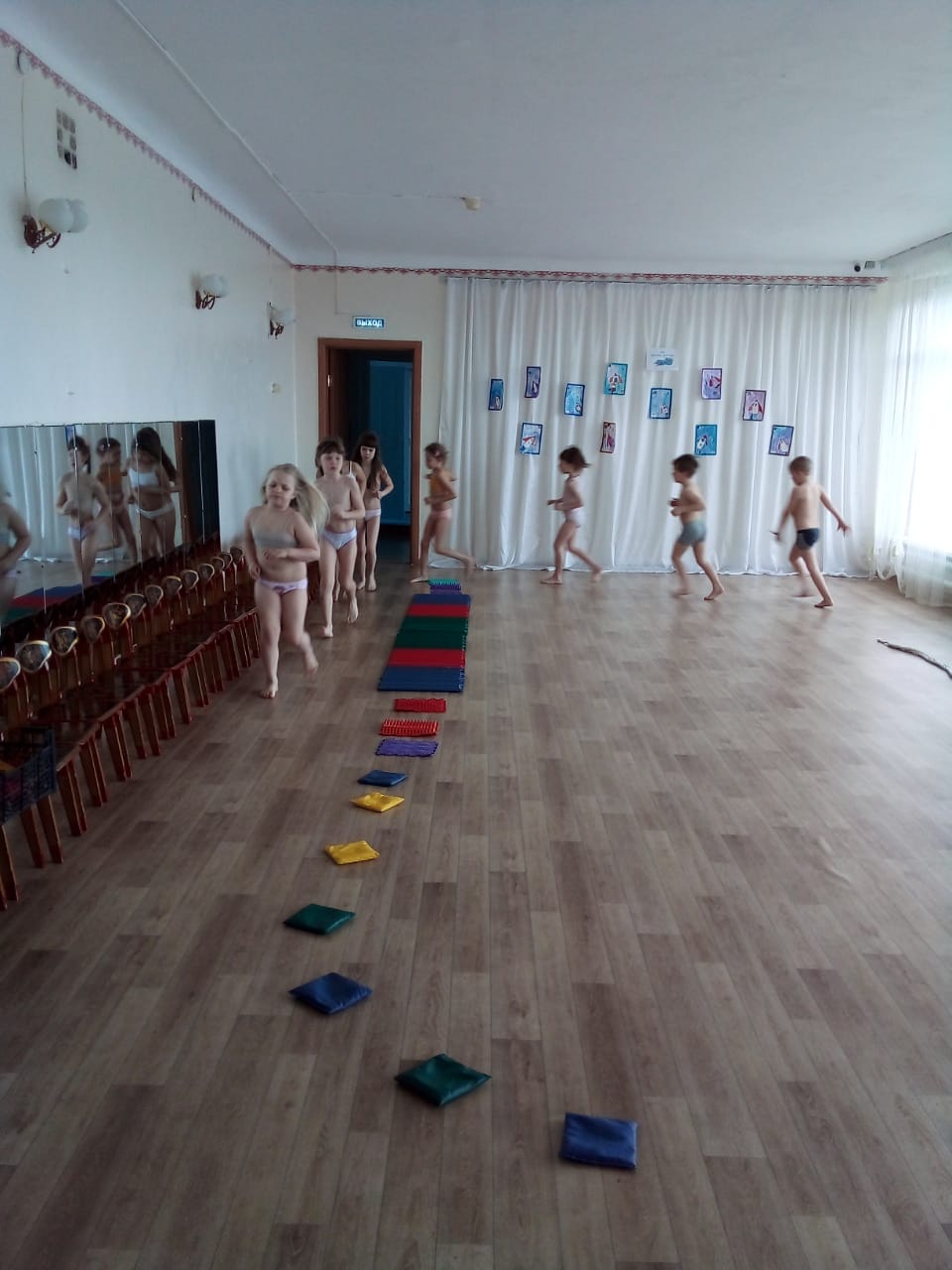 Детско-родительское участие в спортивных соревнованиях района.
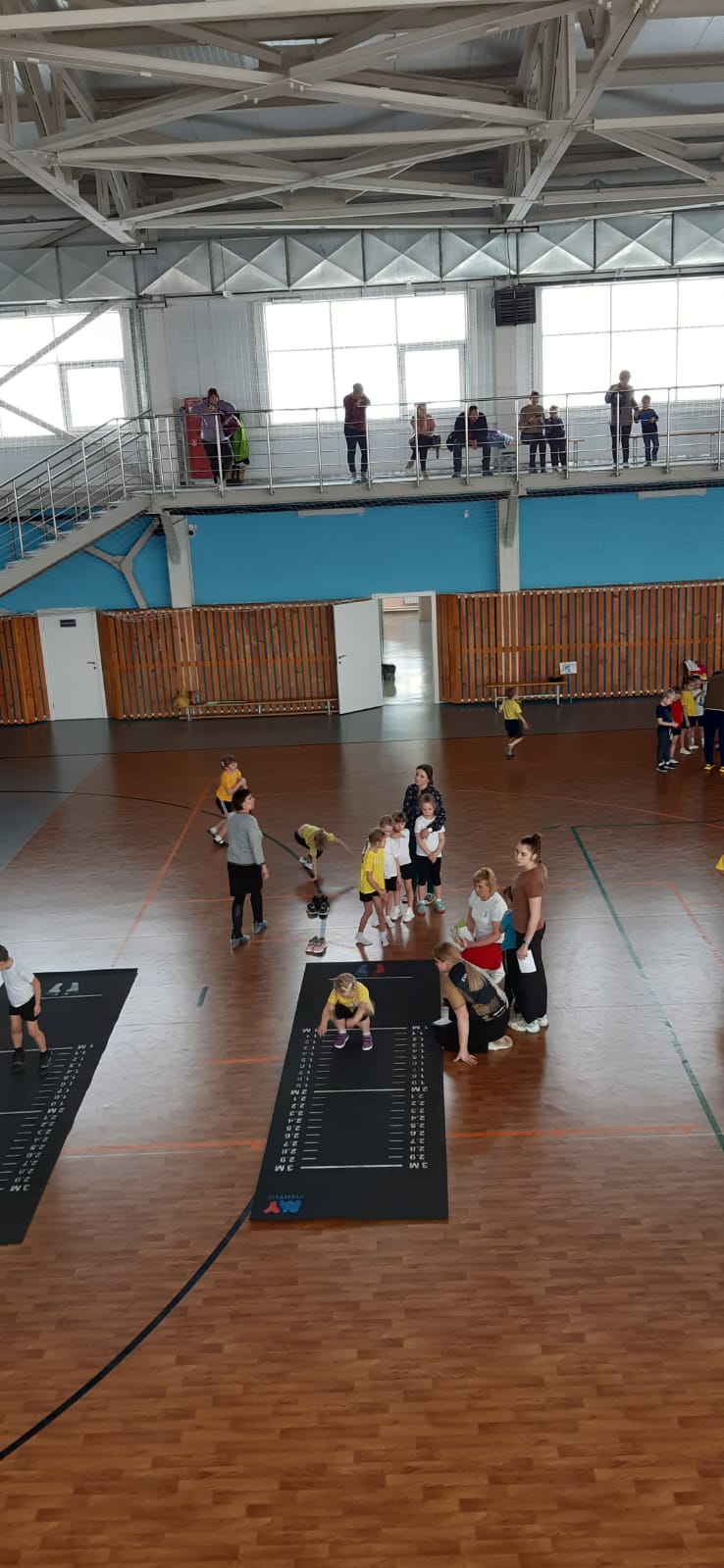 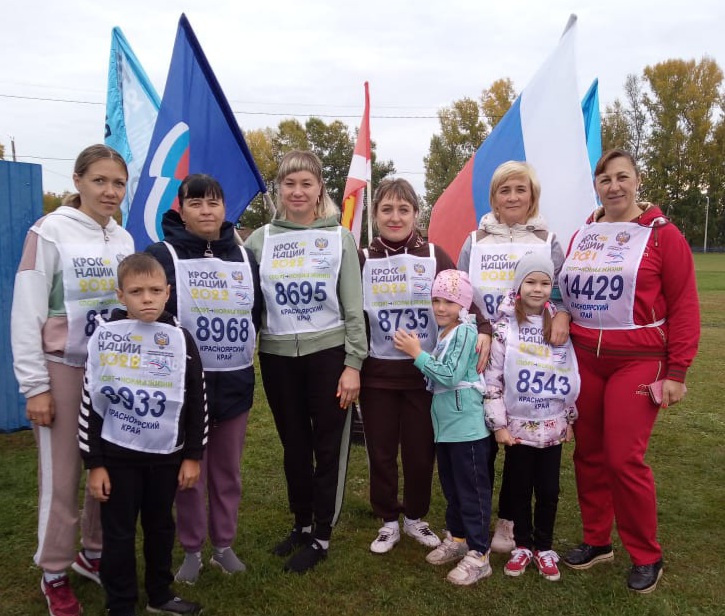 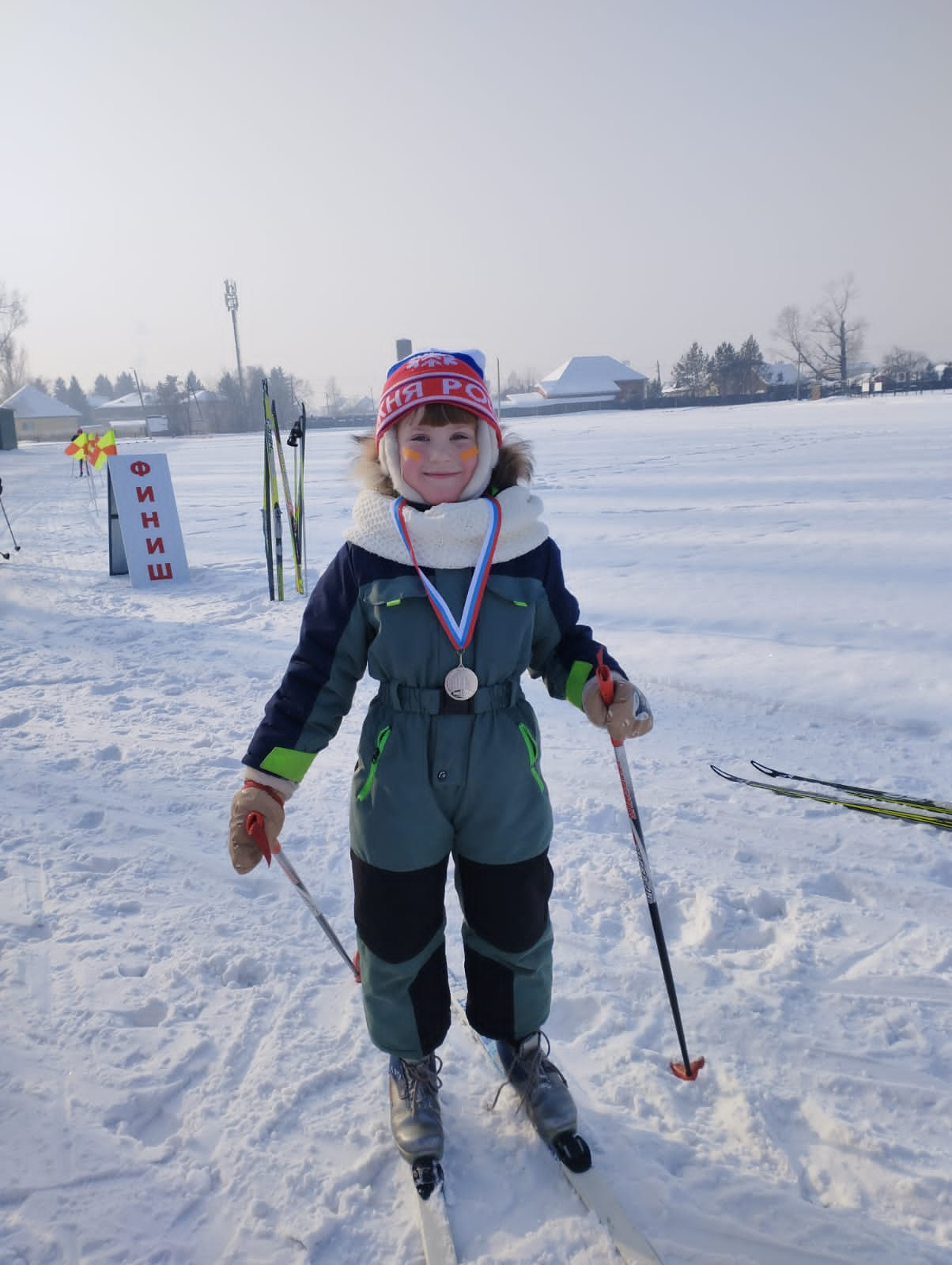 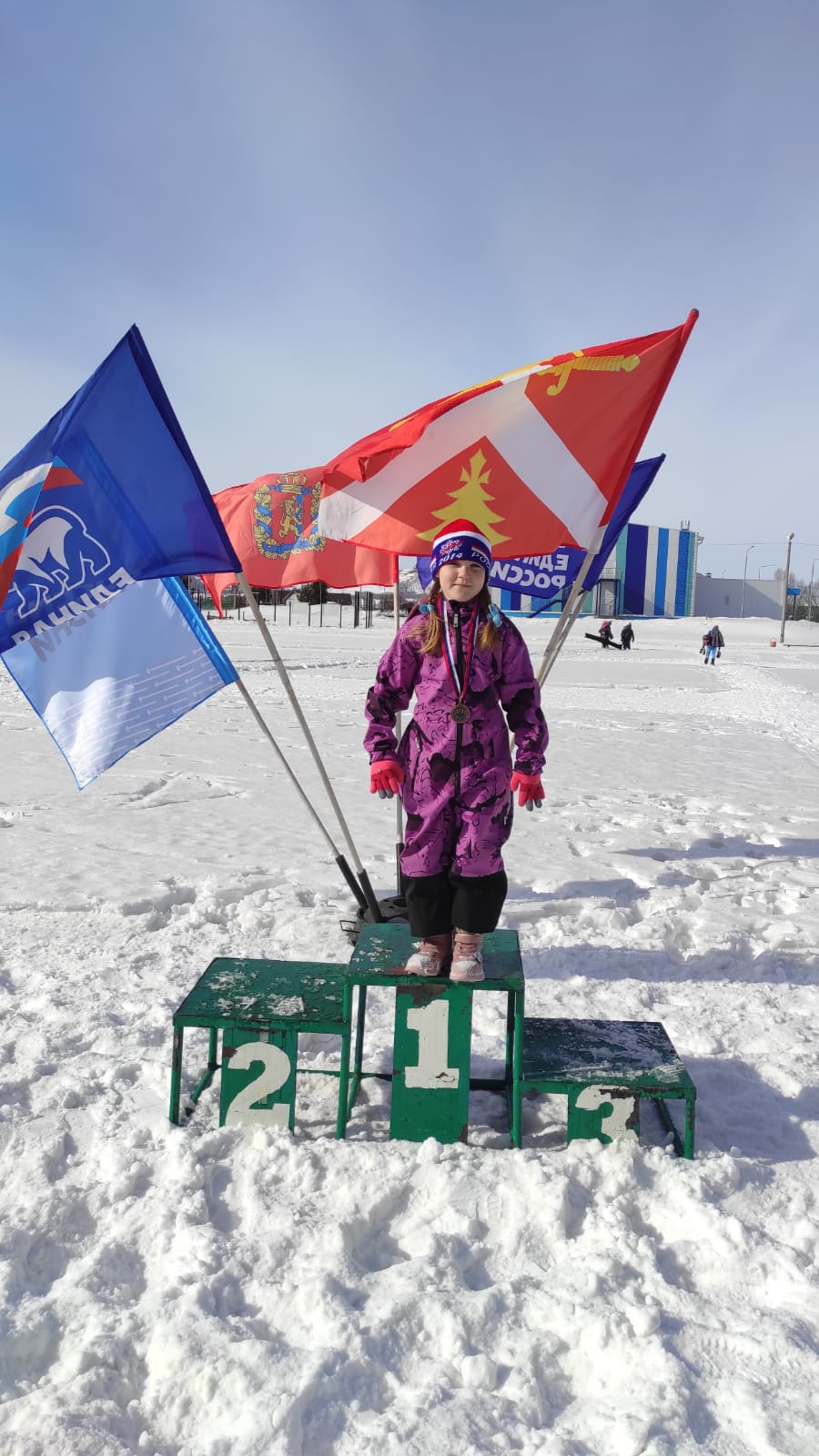 « Забота о здоровье – это важный труд воспитателя. От жизнерадостности, бодрости детей зависит их духовная жизнь, мировоззрение, умственное развитие, прочность знаний, вера в свои силы».
                    В. А. Сухомлинский

      Спасибо за внимание!